Мультидисциплінарний підхід у реабілітації
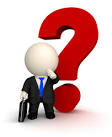 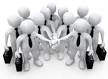 Мета:
Наглядно довести необхідність участі ерготерапевта у складі мультидисциплінарної команди (МДК).
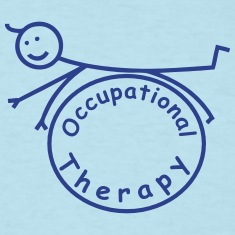 Ми дізнаємось про:
принципи, склад та особисті ролі у мультидисциплінарній команді; 
моделі втручання відповідно до професій;
приклад взаємодії у мультидисциплінарній команді (клінічний випадок).
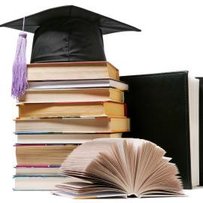 Мультидисциплінарна команда фахівців – це група фахівців різних спеціальностей об'єднаних спільними цілями. Їй притаманні: узгодженні цілі та чіткі завдання; певні функції; розподіл ролей та відповідальності. Головний принцип – принцип синергії.
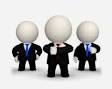 Принципи:
Спільна мета;
Розподіл обов'язків та завдань;
Комунікація, поінформованість;
Взаємна підтримка;
Досягнення консенсусу;
Соціальне партнерство;
Обов'язкове спільне навчання;
Аналіз діяльності.
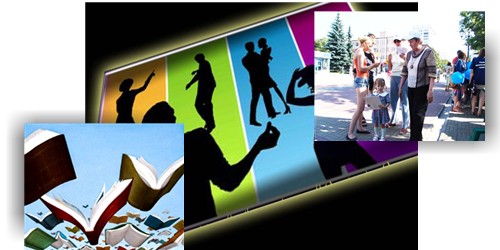 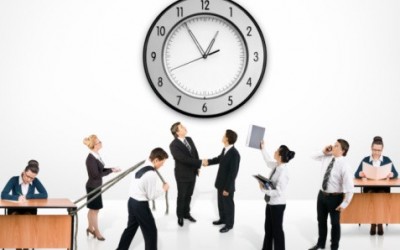 Лікар
Медична сестра
Фізичний терапевт
Ерго-терапевт
МДК
Соціальний працівник
Психолог
Втручання лікаря (відповідно до медичної моделі)
Хвороба
Тактика лікування
Скарги
Діагностика
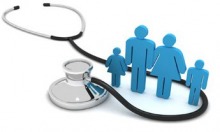 Втручання соціального працівника (відповідно до соціальної моделі)
Людина з інвалідністю
Активність
Соціальне середовище
Втручання психолога (відповідно до біосоціодуховної моделі)
Особистість
Психічне здоров'я
Духовне здоров'я
Соціальне здоров'я
Фізичне здоров'я
Втручання фізичного терапевта (відповідно до МКФ)
Стан здоров'я
Функція
Участь
Активність
Середовище
Особистість
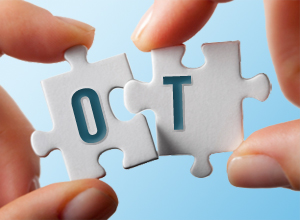 Втручання ерготерапевта (відповідно до CMOT-E)
Середовище
Інституційне
Культурне
Відпочинок
Занятість
Пізнавальний
Дозвілля
Людина
Емоційний
Фізичний
Фізичне
Соціальне
Клінічний випадок
Іван, 32 роки. Бізнесмен, розлучений. Має доньку 7 років, яка мешкає з матір'ю.
Отримав спінальну травму рівня С7 стрибаючи в басейн 3 місяці тому. Оперований, нестабільний, тому досі знаходиться в лікарні. Перебуває у депресії.
Мешкає сам на 5 поверсі багатоповерхового будинку.
Має багато друзів, любить керувати машиною і з друзями виїжджати за місто для активного відпочинку, рибалити.
Мріє на день народження доньки самостійно приготувати святковий торт та брати участь у святкуванні.
Ми дізналися про:
принципи, склад та особисті ролі у мультидисциплінарній команді; 
моделі втручання відповідно до професій;
приклад взаємодії у мультидисциплінарній команді (клінічний випадок).
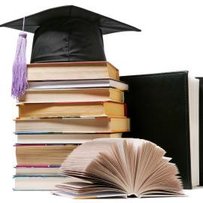